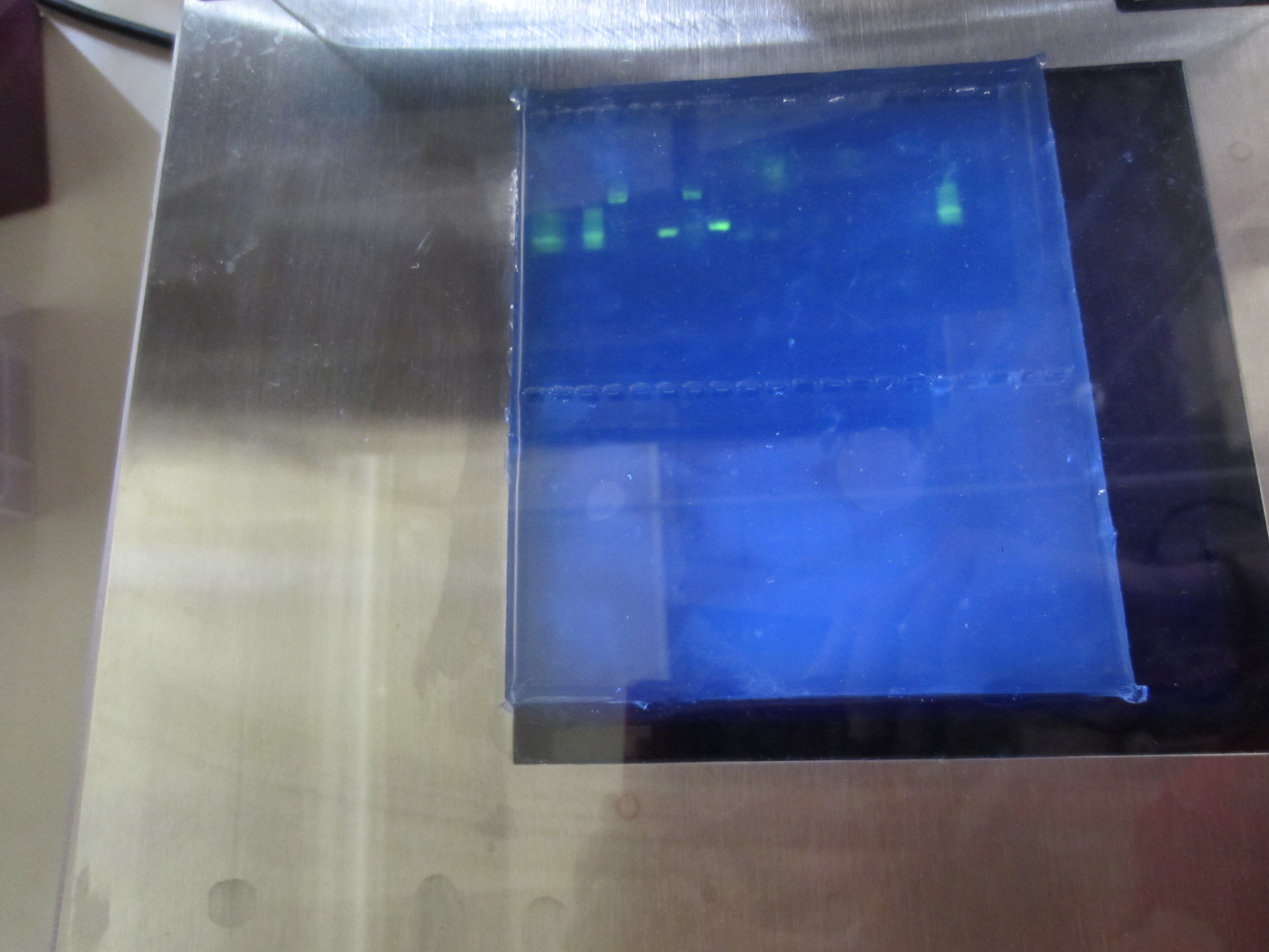 Ladder
12-5-1
2010 sample
negative
positive
12-5-1
12-5-1 (punctured well)
2010 sample
negative
positive
12-5-1
2010 sample
negative
positive
Ladder

Ladder (punctured well)
WS primers
EHR primers
Univ. bacteria
 primers